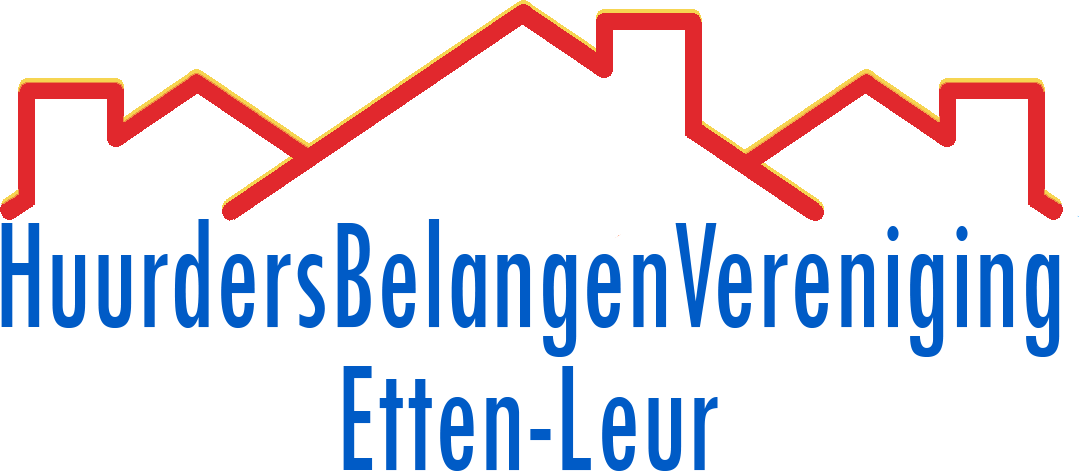 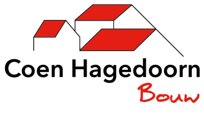 Kennismakingsbijeenkomst meedenkgroep 
Onderhoudsplan 133 woningen Centrum- West Etten-Leur
Dinsdag 18 juli 2023
Agenda
Kennismaking
Uitleg meedenkgroep
Ervaringen woningen meedenkgroep
Woonervaringsonderzoek
Uitgangspunten onderhoudsplan 
Planning (onder voorbehoud)
Vragen
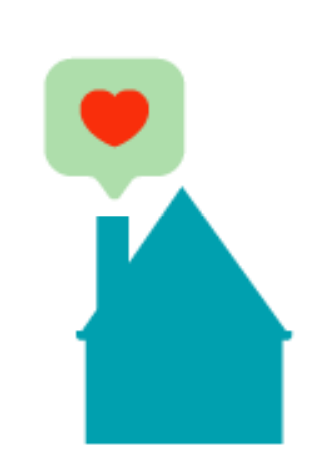 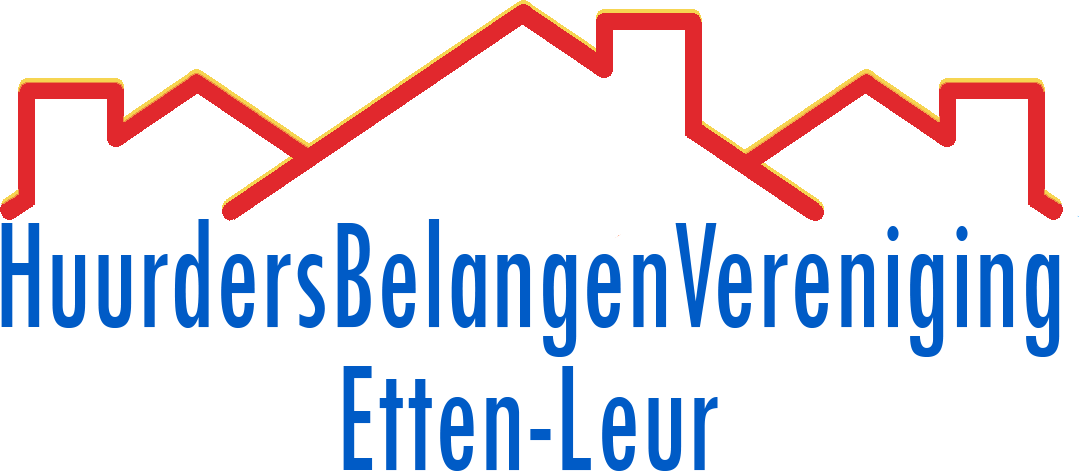 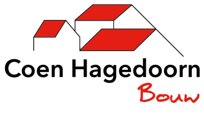 Kennismaking
Alwel
Coen Hagedoorn Bouw
HuurdersBelangenVereniging Etten-Leur (HBV)
Bewoner, wie ben je en verwachting van meedenkgroep?
       2 bewoners verhinderd
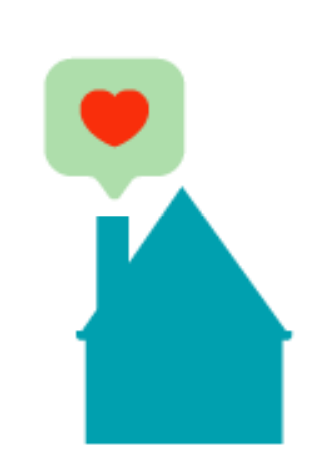 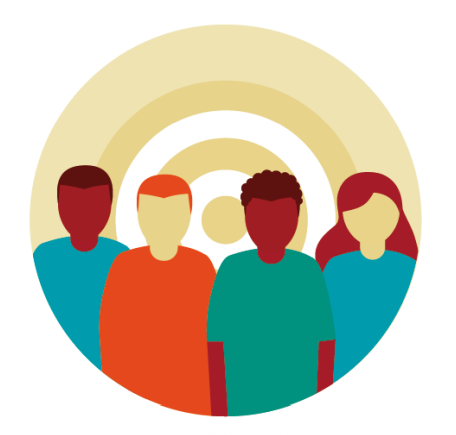 Uitleg Meedenkgroep (MDG)
Verbinding leggen met andere bewoners 
Als klankbord meedenken over de inhoud en communicatie van het onderhoudsplan
Samen met Alwel opstellen van een sociaal plan (uitleg)
Tijdens uitvoering aangeven wat goed gaat en wat verbeterpunten zijn
Deelname aan bewonersbijeenkomsten
Eventueel externe ondersteuning
Verwachting overleg circa 1x per 2 maanden
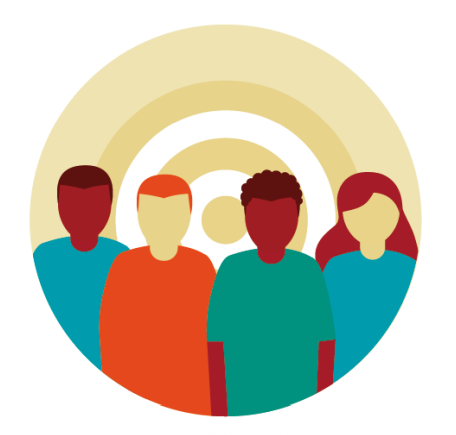 Ervaringen woning
Bijzonderheden bij de technische staat
Wat zijn je persoonlijke wensen van onderhoud aan de woning
Wat hoor je in de buurt over wensen aan de woningen
Wat vind je belangrijk tijdens een project
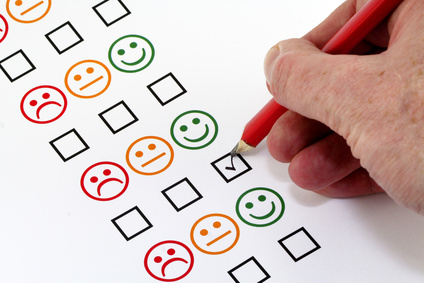 Woonervaringsonderzoek
Er zijn 3 typen woningen
Veel verschil in staat van de woningen
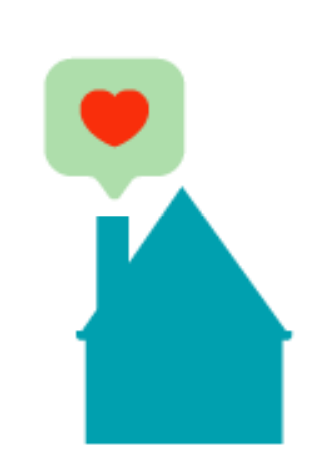 Vragenlijst
 Onderzoeksgroep: huurders Alwel van 133 woningen Centrum-West​
 Respons: 80 huurders​
 Looptijd onderzoek: april en mei 2023​
 Huurders kregen via email en brief een uitnodiging voor het onderzoek:​
 39 huurders hebben het onderzoek digitaal ingevuld​
 41 huurders hebben het onderzoek op papier ingevuld
 18 huurders interesse in deelname meedenkgroep
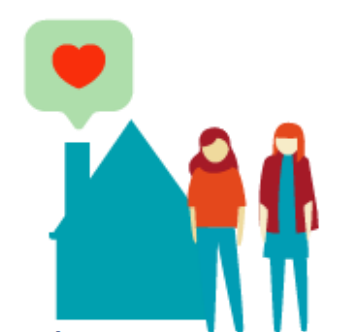 Aandachtspunten uit vragenlijst: 
 60% ontevreden over isolatie
 30% tevreden verwarming, 30% ontevreden verwarming
 64% geeft aan veel tocht en vocht in de woning
 42% last van schimmel in de badkamer of andere ruimte
 15% wilt verhuizen naar een andere woning, met name vanwege leeftijd
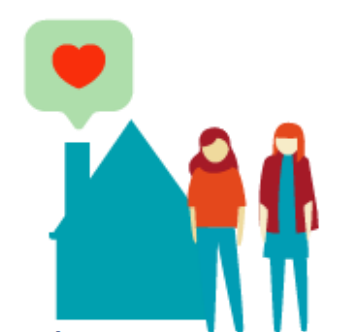 Wensen om energie te besparen
Isoleren
Zonnepanelen
Dubbel glas
Andere kozijnen
Dakisolatie
Elektrisch koken
Nieuwe CV ketel
Warmtepomp aanbrengen
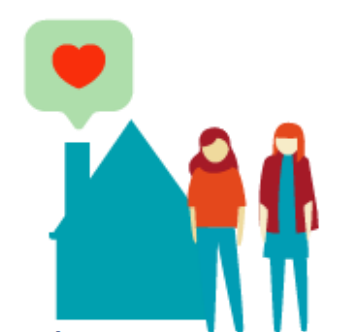 Tips verbetering wooncomfort
Isolatie en ventilatie
Isoleren dak en gevel                      Nieuwe kozijnen en ramen
Nieuwe buitendeuren                      Betere ventilatie

Algemeen
Keuken vernieuwen                        Badkamer vernieuwen
Trap naar zolder                              Elektrisch koken
Zonnepanelen                                 Toilet in badkamer
Verlichting in brandgang
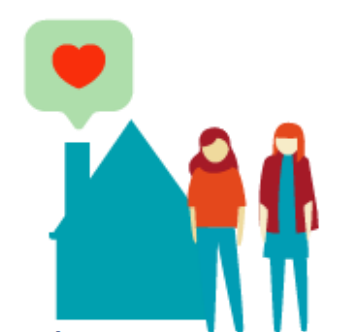 Aanvullingen vanuit bewoners
Het is prettig wonen, dichtbij voorzieningen en met fijne buren
Goede locatie om kinderen te laten opgroeien
Nieuwsgierig wat er op locatie wijkgebouw komt
Verlichting in brandgang
Meer voor ontmoeting in de wijk
Beter beheer op openbaar groen, parkeren en hondenontlasting
Kliko’s niet in de voortuin
Ondersteuning bieden aan oudere mensen
Beheer op schone brandgangen
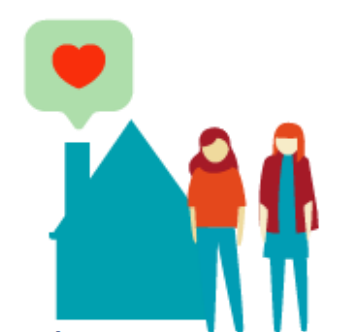 Onderhoudsplan Centrum West 
133 eengezinswoningen, verspreid gelegen tussen koopwoningen
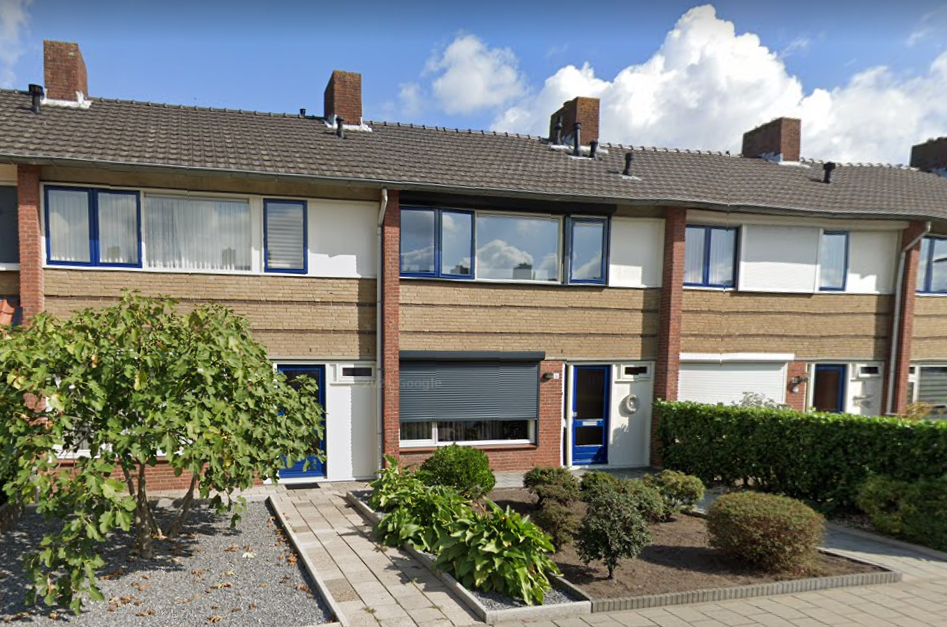 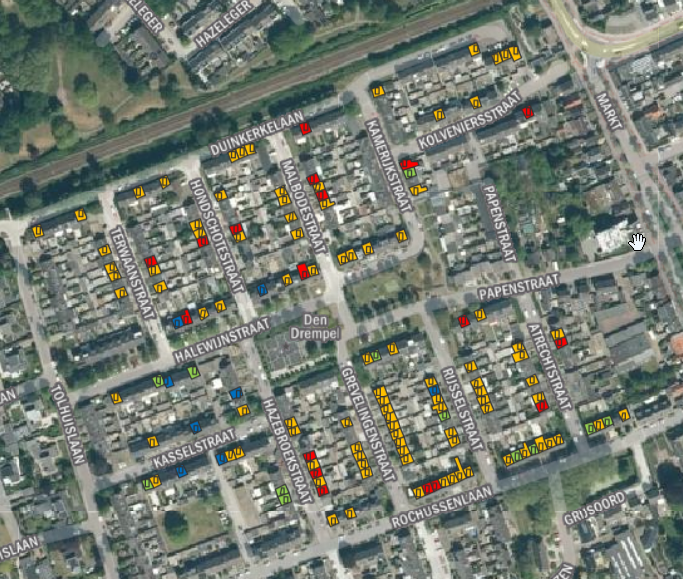 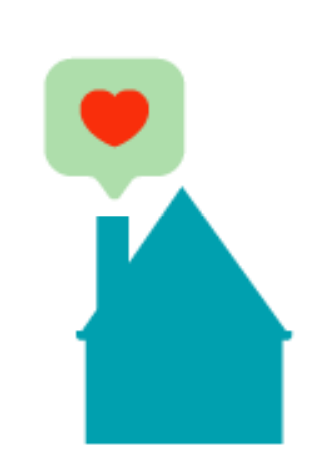 Adressen onderhoudsplan Centrum- West
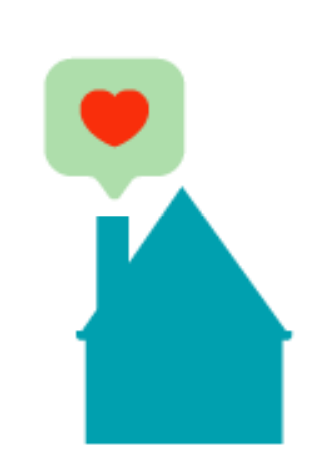 Uitgangspunten onderhoudsplan         
Onderzoeken energiezuiniger maken woningen
Indien technisch noodzakelijk renovatie badkamer, keuken, toilet
Onderzoeken mogelijkheid zonnepanelen

Noodzakelijk onderhoud met levensduurverlenging 30 jaar:
Vervangen beglazing en herstel kozijnen
Isoleren schuine daken en gevel
Vervangen CV- ketel indien noodzakelijk
Aanbrengen mechanische ventilatie
Aanbod kookfunctie elektrificeren
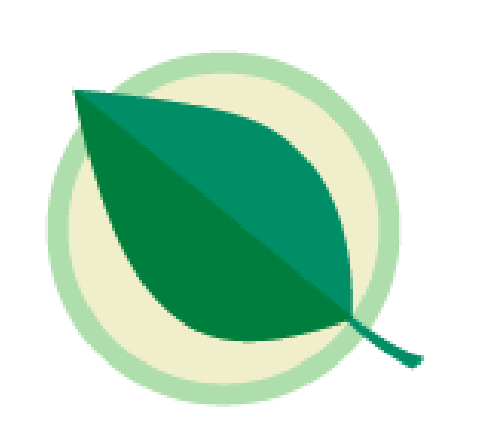 Planning (onder voorbehoud)
2023     Mei maatregelen beschermde diersoorten
	Juni woononderzoek	
	Juli eerste bijeenkomst Meedenkgroep
             September 30% steekproef opname woningen
             December projectwoning gereed
2024     Sociaal plan opstellen met meedenkgroep
             Maart bezoek modelwoning en bewonersboekje
             Maart draagvlak bewoners ophalen
             Vanaf april technische opname van de woning
             September verwachte start uitvoering bij eerste woningen
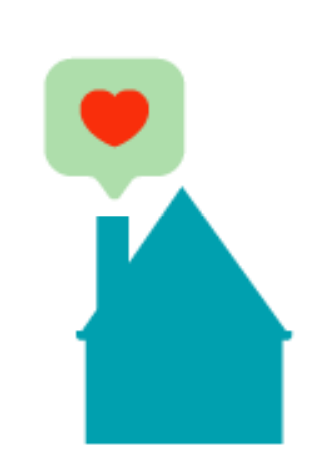 Communicatie bewoners
Na de bijeenkomst met meedenkgroep een nieuwsbrief met terugkoppeling onderzoek, voorstellen meedenkgroep en aankondiging bijeenkomst september.

In september communicatie aan alle bewoners:
Bewonersbijeenkomst in groep in wijkhuis of bij Alwel
Bewonersbijeenkomst in kleine groepen in wijkhuis of bij Alwel
Nieuwsbrief met inloopmoment in de straat
Nieuwsbrief met inloopmoment in een lege woning
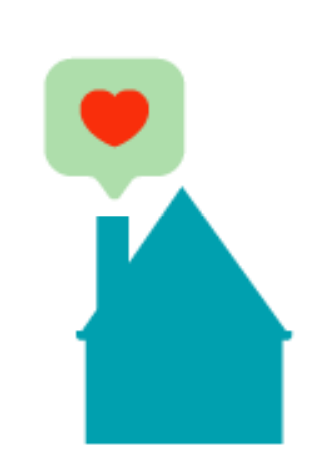 Bedankt voor uw betrokkenheid
Vragen?
Foto voor nieuwsbrief